RE BASICS : THE REQUIREMENTS INCEPTION
PERTEMUAN 9
AGUNG MULYO WIDODO
TEKNIK INFORMATIKA
KEMAMPUAN AKHIR YANG DIHARAPKAN
Problem Analysis
Business Requirements
Five Steps for Problem Analysis
Gain Agreement on the Problem Definition
Understand the Root Causes
Identify the Stakeholders 
Product Vision and Project Scope
Identify the Constraints

Vision and Scope Document

The important thing is not to stop questioning. Curiosity has its own reason for existing.1
[Speaker Notes: a]
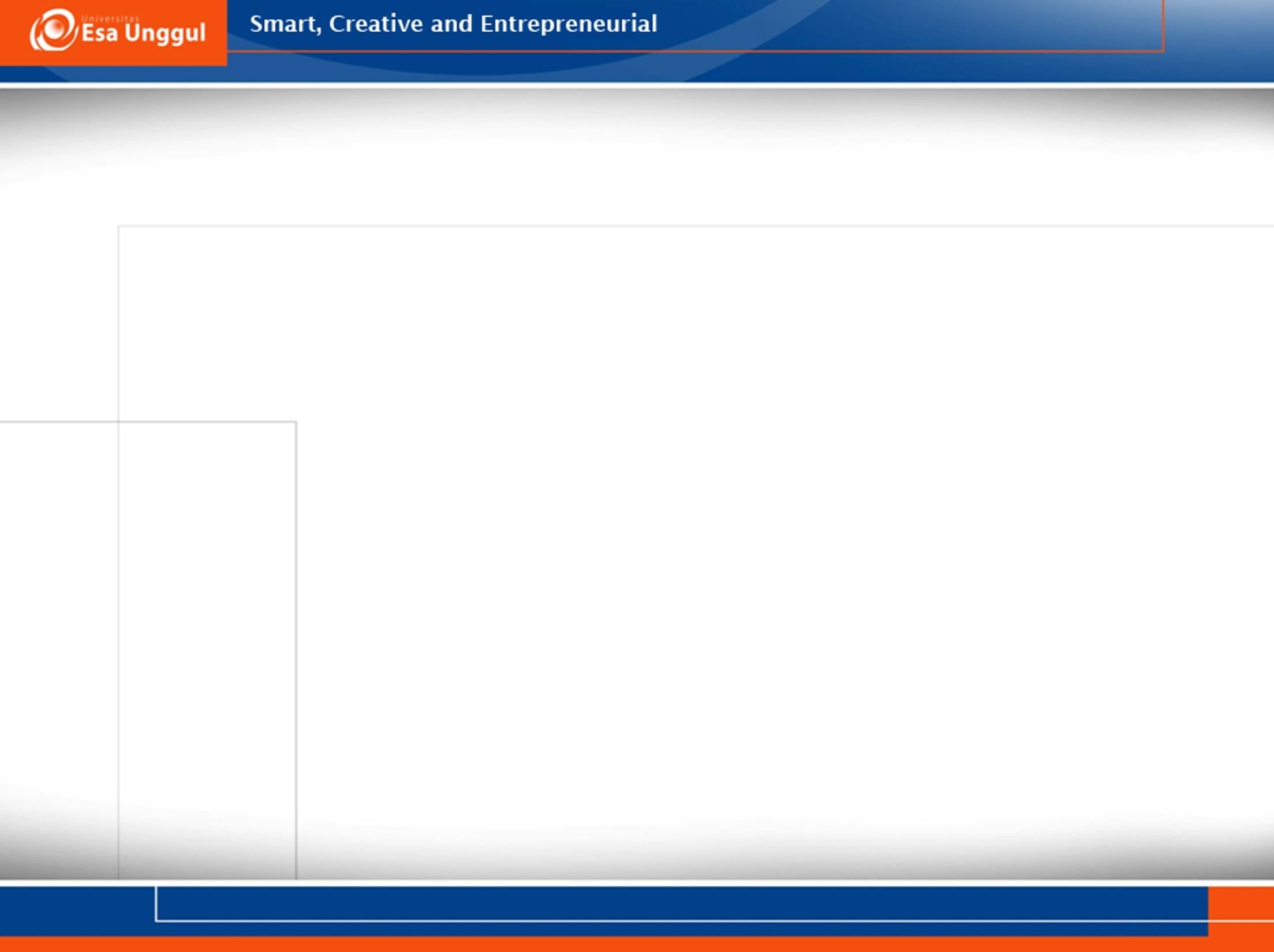 BUKU PEMBELAJARAN
Jeremy Dick, Elizabeth Hull, Ken Jackson,  Requirements Engineering, Springer-Verlag, 2004
Soren Lauesen Software Requirements - Styles and Techniques, Addison Wesley, 2002
Ian K. Bray , An Introduction to Requirements Engineering, Addison Wesley, 2002 
Colin Hood, Simon Wiedemann , Stefan FichtingerUrte Pautz ,Requirements Management, Springer-Verlag, 2008
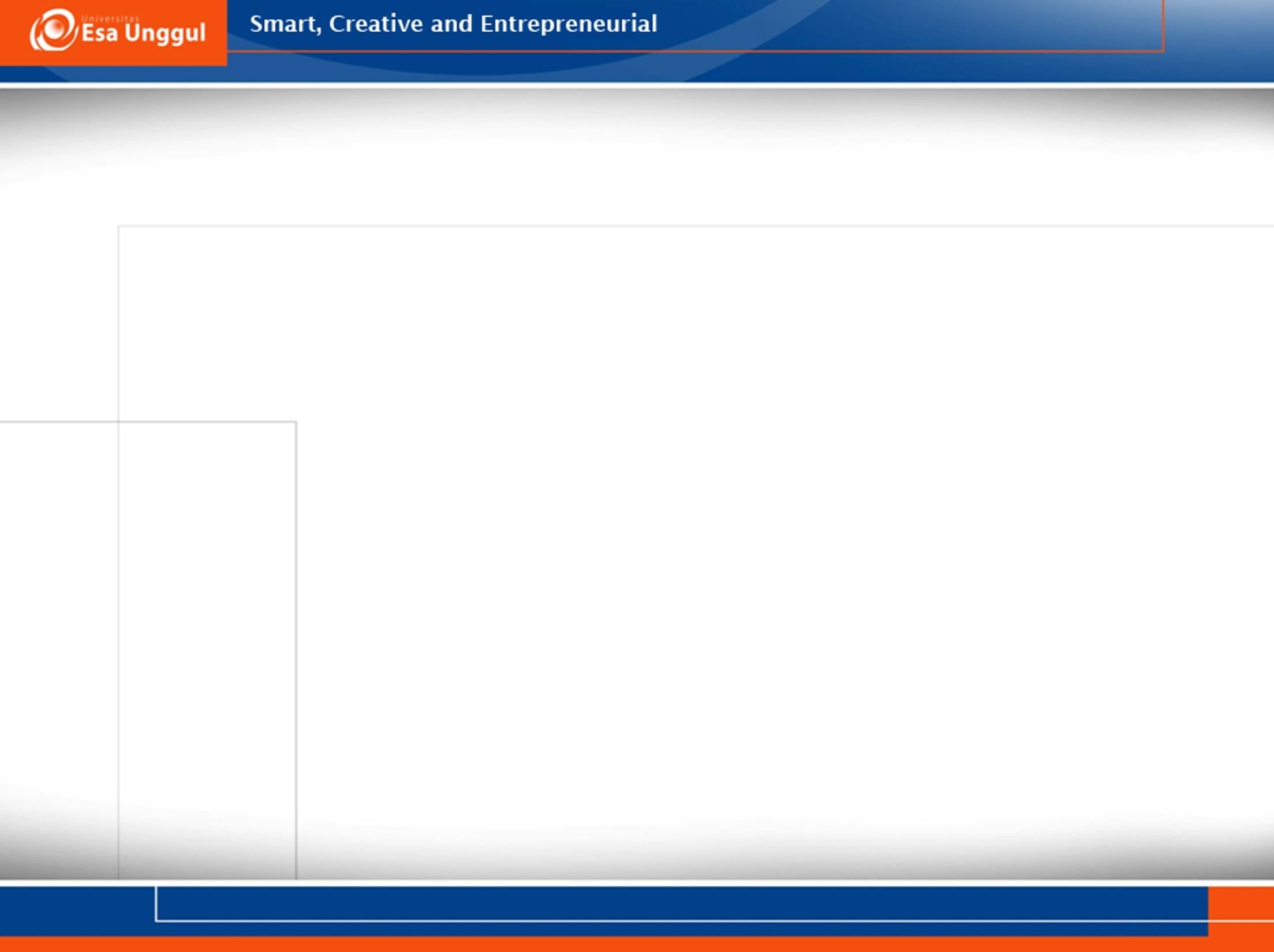 REFERENSI
B. A. Nuseibeh and S. M. Easterbrook, Requirements Engineering: A Roadmap. In A. C. W. Finkelstein (ed) The Future of Software Engineering, ACM Press, 2000http://www.cs.toronto.edu/~sme/papers/2000/ICSE2000.pdf
Simson Garfinkel, History's Worst Software Bugs, Wired News, 2005http://www.wired.com/news/technology/bugs/0,2924,69355,00.html
INCOSE Requirements Working Grouphttp://www.incose.org/practice/techactivities/wg/rqmts/
Tools Survey: Requirements Management (RM) Toolshttp://www.incose.org/productspubs/products/rmsurvey.aspxhttp://www.volere.co.uk/tools.htm 
IEEE (1993) Recommended Practice for Software Requirements Specifications. IEEE Std 830-1993, NY, USA.
IEEE (1995) Guide for Developing System Requirements Specifications. IEEE Std P1233/D3, NY, USA.
Requirements Engineering Conferencehttp://www.requirements-engineering.org/
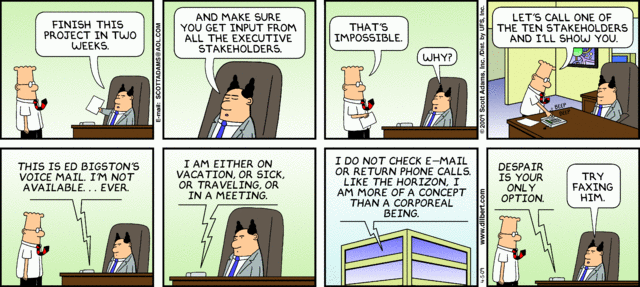 Problem Analysis
Goal: gain a better understanding of the problem being solved before development begins 
Identify root cause 
Identify stakeholders and their needs (or problems) 
Identify solution boundary 

Uses business requirements obtained from stakeholders 

Results in Product Vision and Project Scope
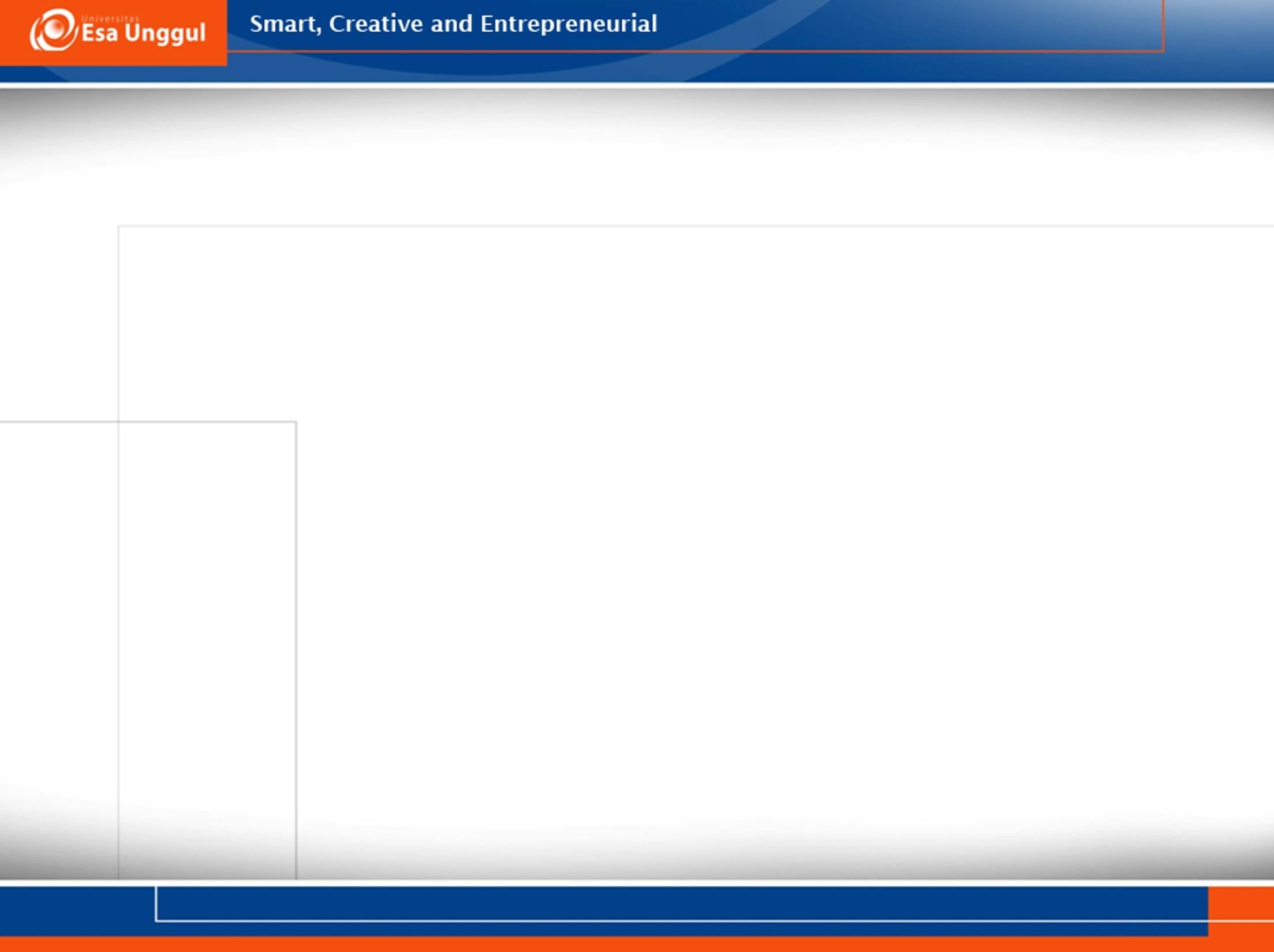 Business Requirements (1)
Business Opportunity 
Description of market opportunity, competing market, business problem being solved or improved, advantage of proposed solution, problems that will be solved... 
Business Objective and Success Criteria 
Important business benefits the product will provide in a quantitative and measurable way, how success will be measured, factors that have great impact on success... 
Customer or Market Needs 
Problems that customers currently encounter that will be addressed 
Business Risks 
Major risks associated with developing or not developing the product (marketplace competition, timing, user acceptance, implementation issues...)
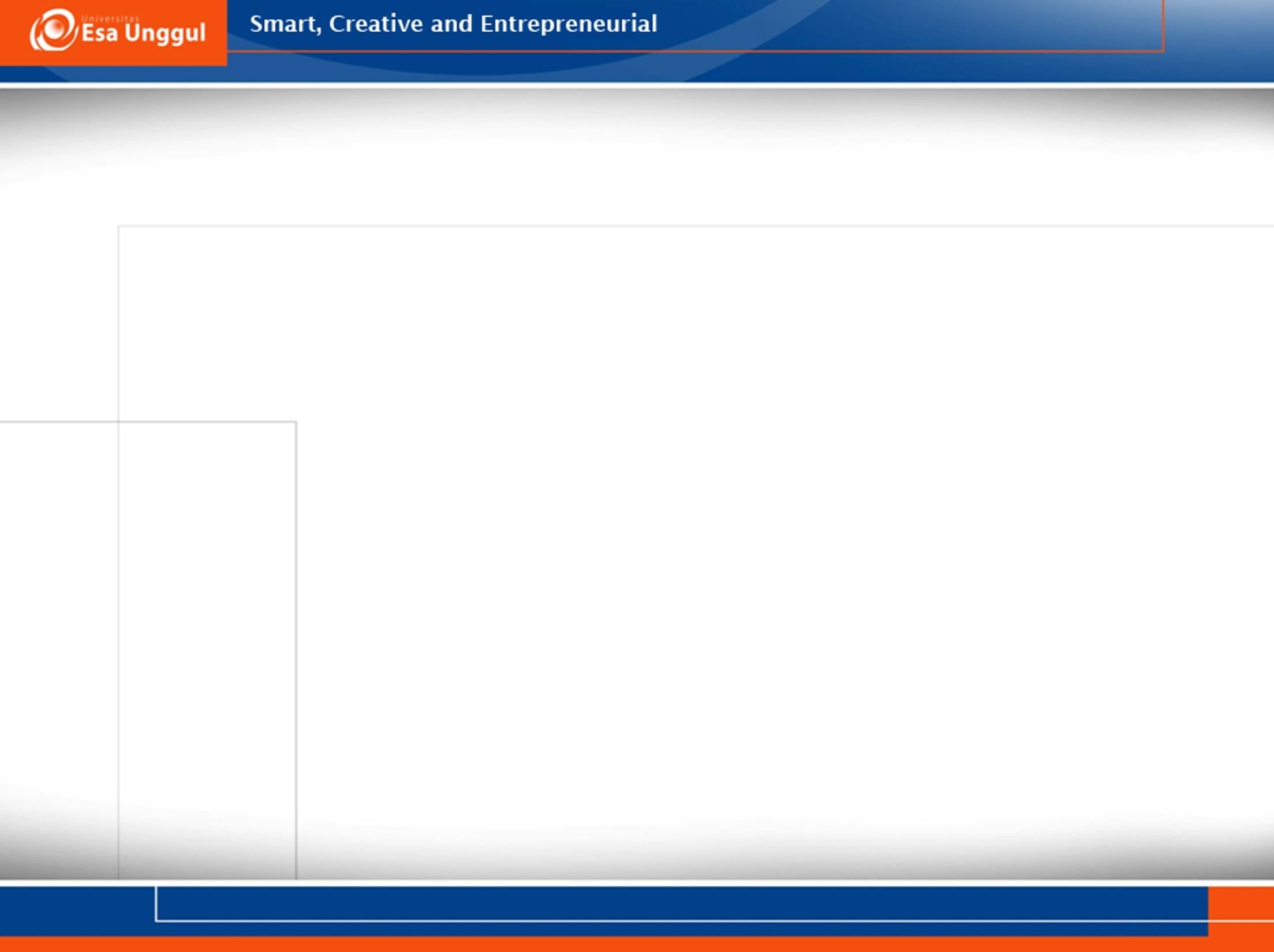 Business Requirements – Example
Business Opportunity 
Exploit the poor security record of a competing product

Business Objective and Success Criteria 
Capture a market share of 80 percent by being recognized as the most secure product in the market through trade journal reviews and consumer surveys 
Achieve positive cash flow on the product within 6 months
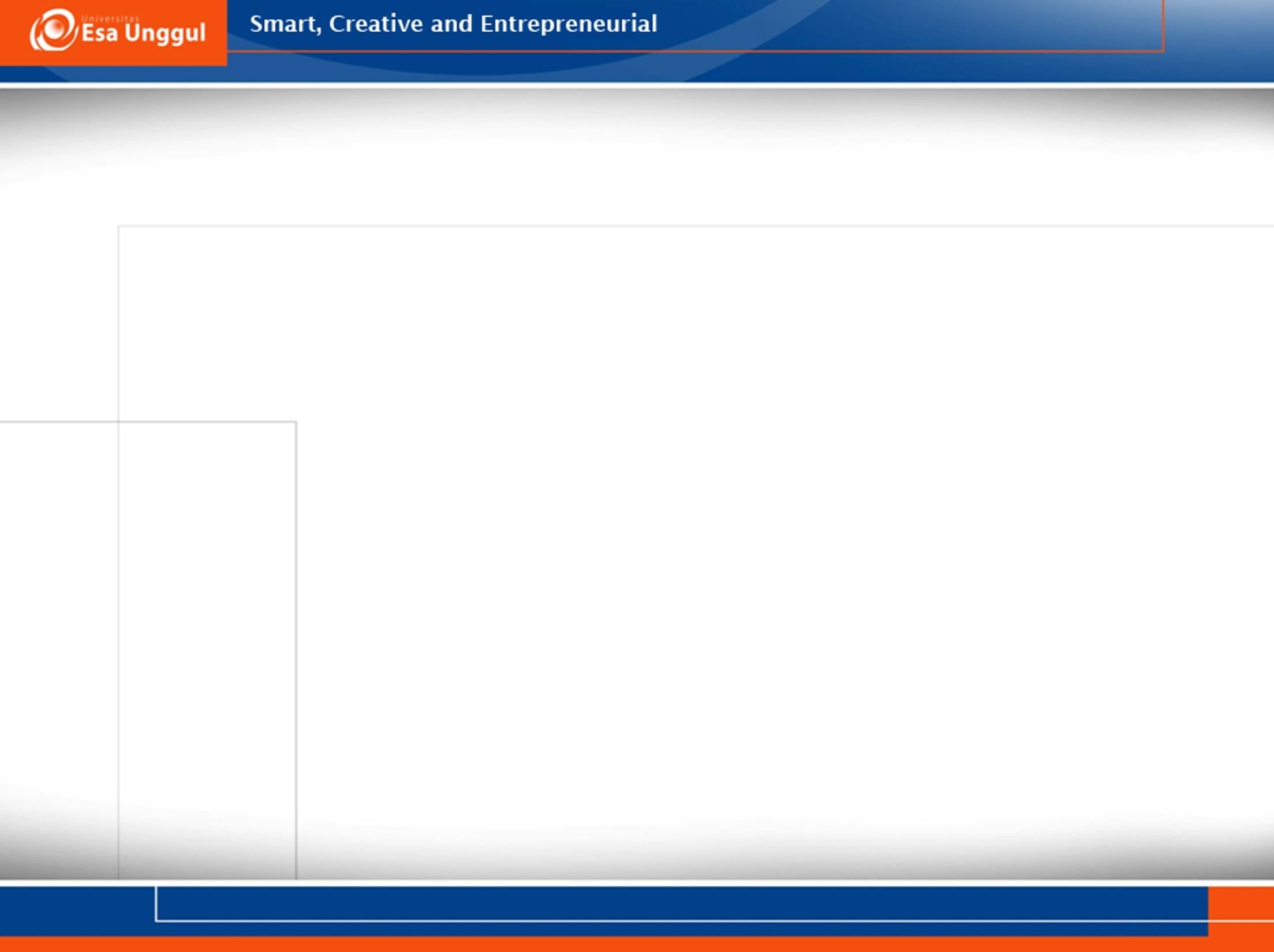 Business Requirements (2)
Important for: 
Ensuring that all project participants work for the same reasons
Getting stakeholders agreement on requirements

User and software requirements must align with the context and objective defined by business requirements

Requirements that do not help achieve business objective should not be included
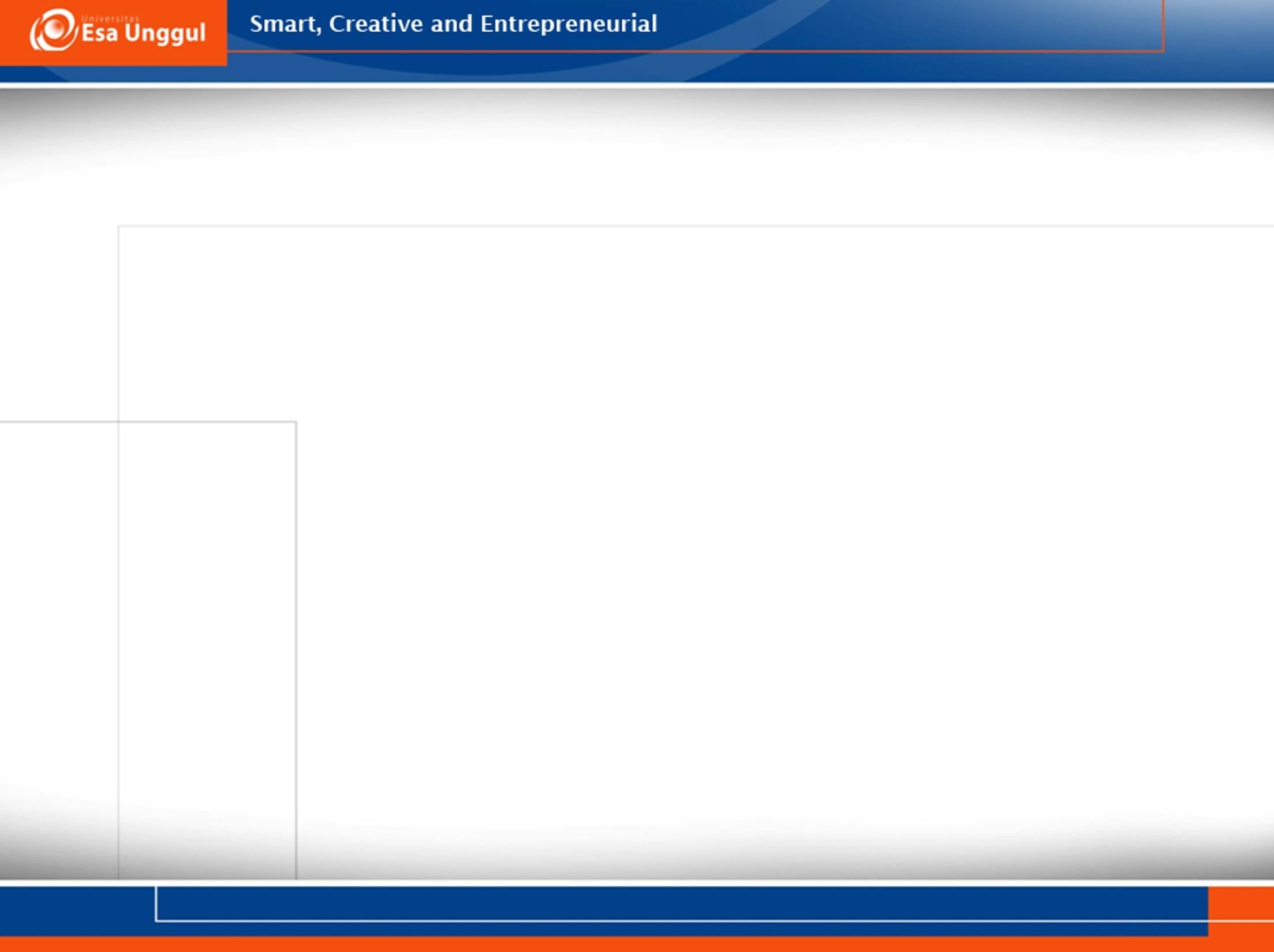 Problem Analysis – Five Steps
Leffingwell and Widrig propose five steps for problem analysis
Gain agreement on the problem definition
Understand the root causes – the problem behind the problem
Identify the stakeholders 
Define the solution system vision and boundary
Identify the constraints to be imposed on the solution
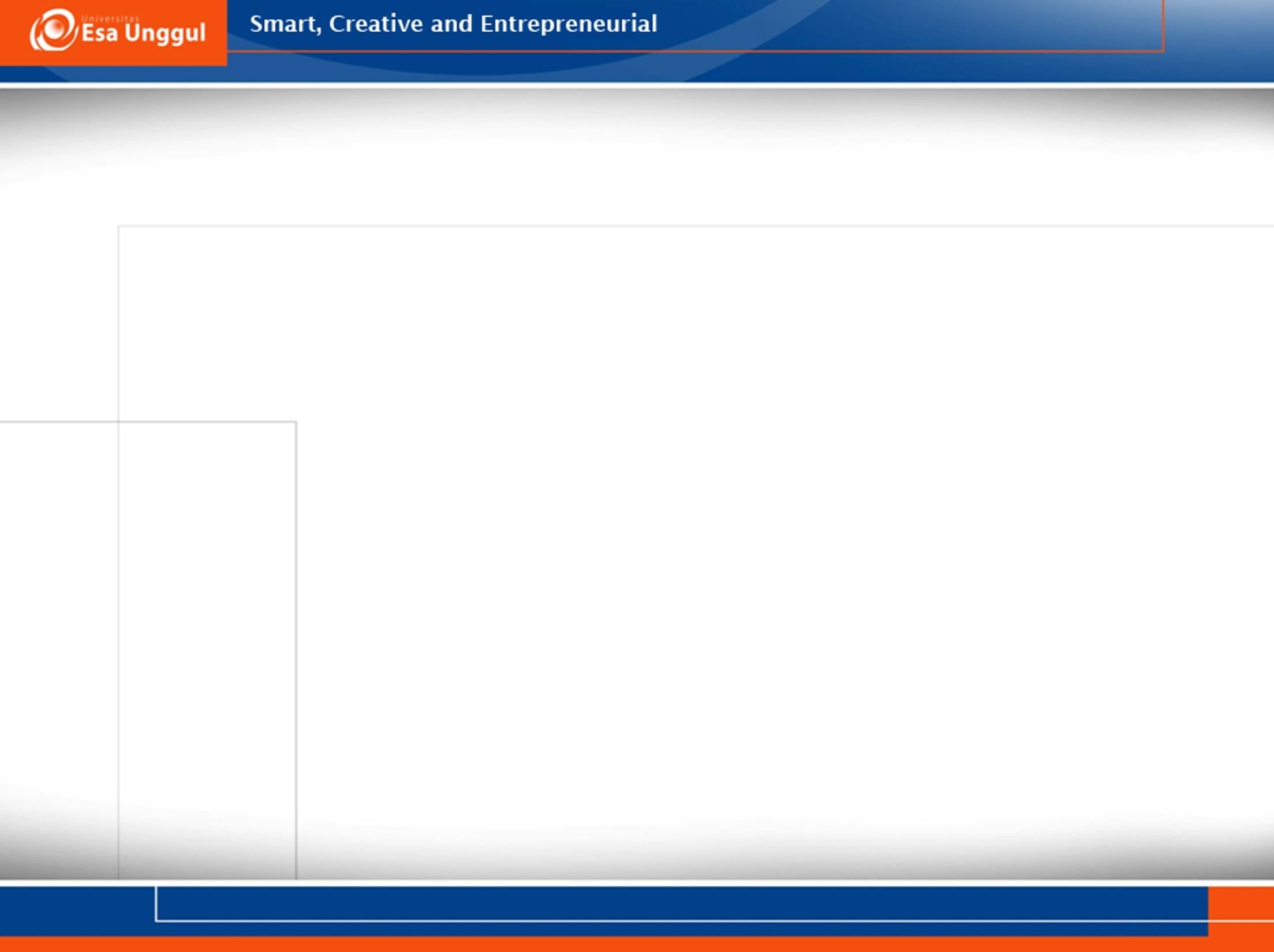 Problem Analysis – Gain Agreement
Document the problem and seek agreement 
Ask stakeholders to write a problem statement in an agreed format 
Statement should include 
What the problem is 
Who is affected by it?
What is the impact?
Is there a proposed solution?
What are key benefits?
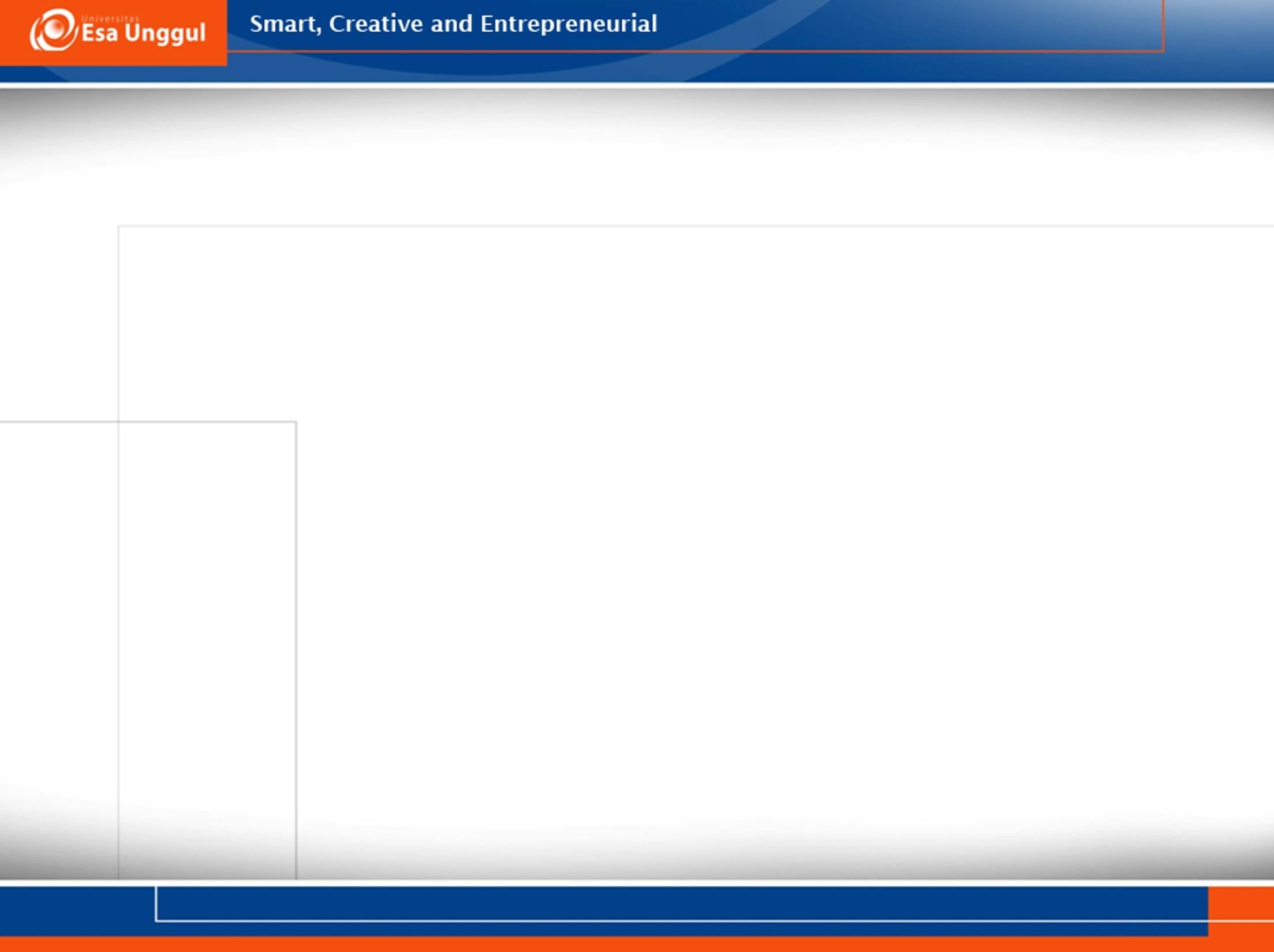 Problem Analysis – Understand Root Causes (1)
There is often a problem behind the problem 
Root cause analysis consists of finding underlying causes that may not be immediately apparent 


Example: Our e­commerce site is not profitable 
Why is it not profitable? 
Poor site design? 
Bad pricing? 
Poor customer management after the sale? 
Some or all of the above?
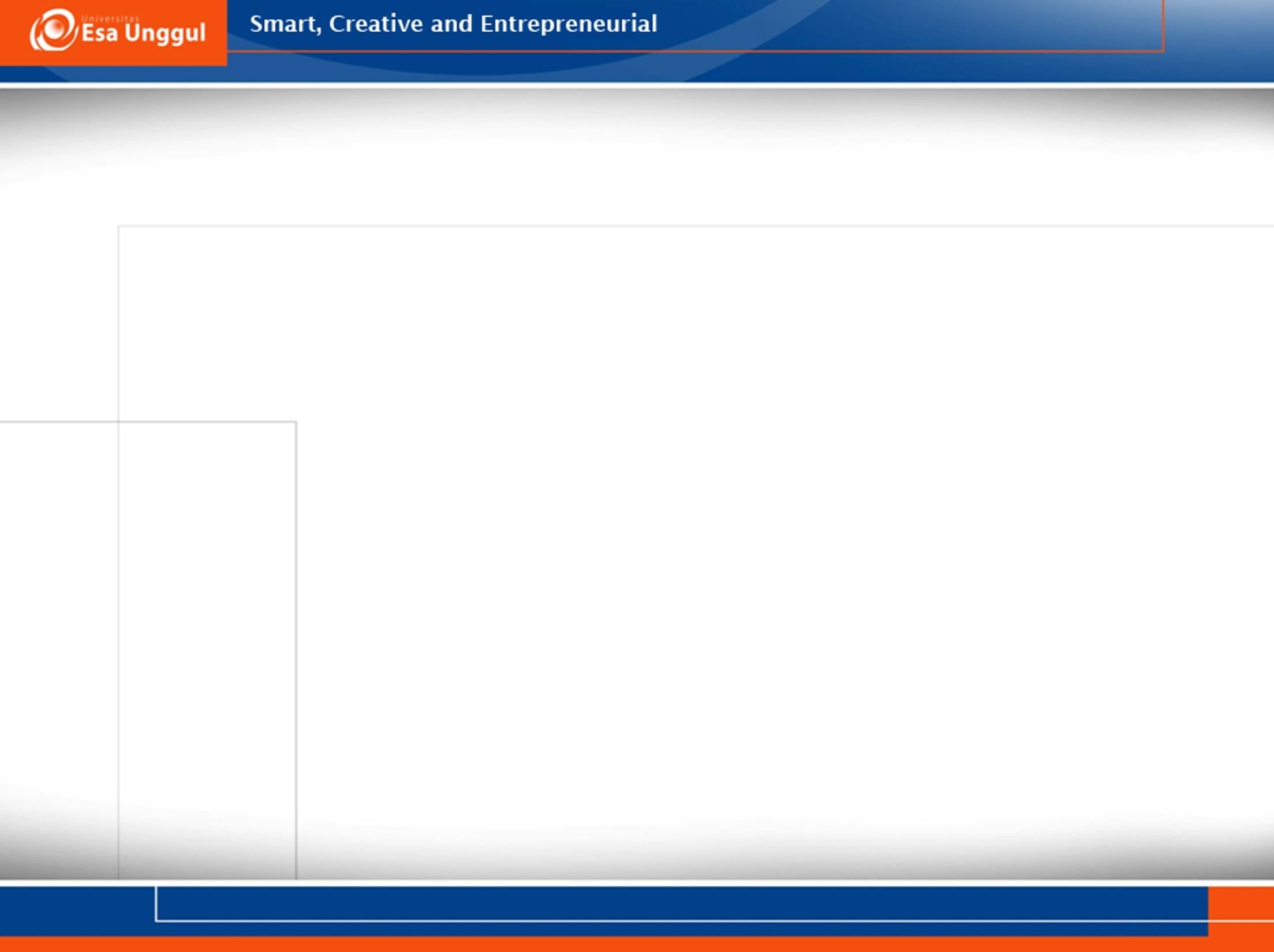 Problem Analysis – Understand Root Causes (2)
Root cause analysis can be used to understand root causes 
Determine what factors contribute to the problem (sub­problems) 
Recursively determine what factors contribute to these problems 
Decompose until causes are understood (possible solution clear) 
Decomposition can be represented using a Fishbone diagram, an itemized list...
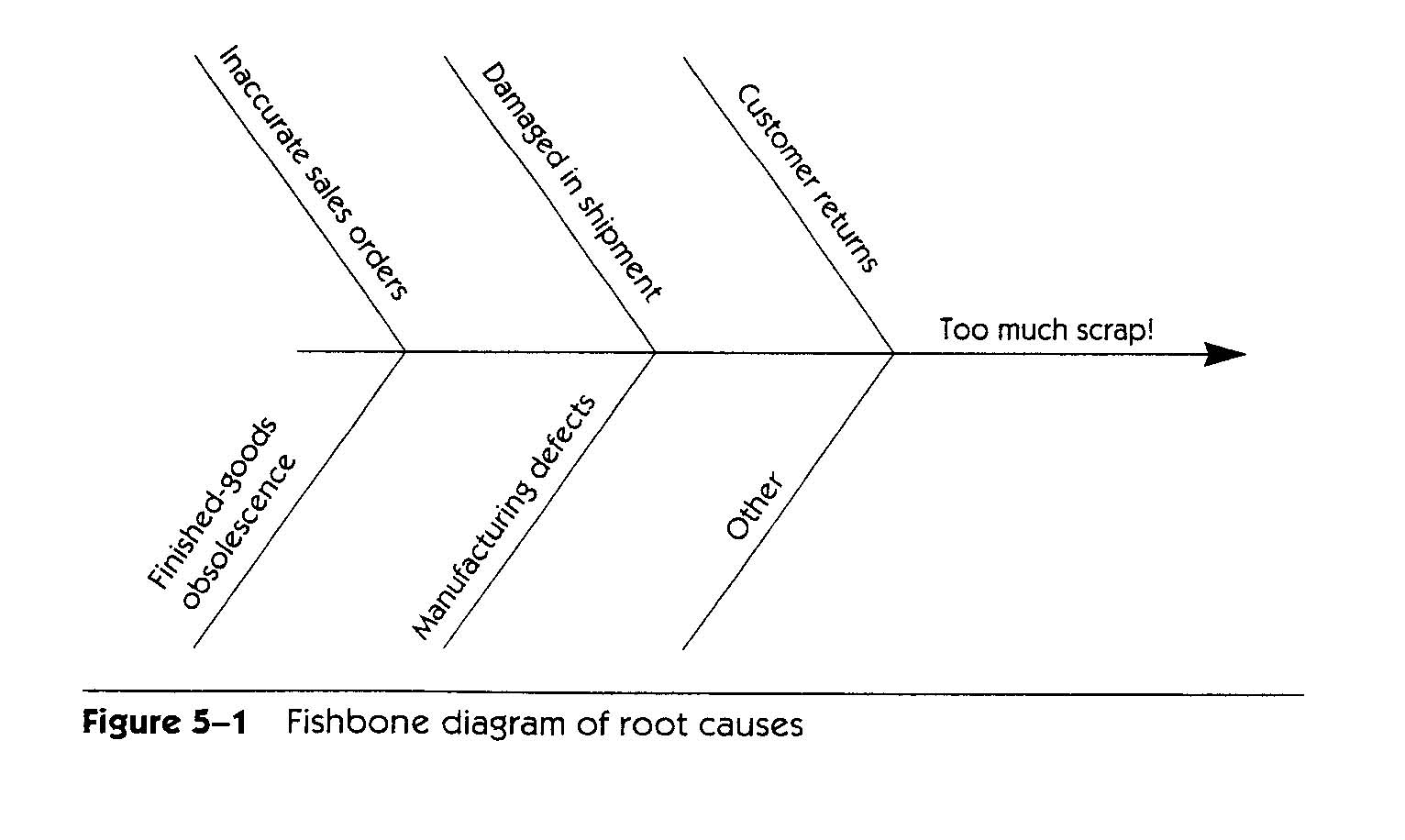 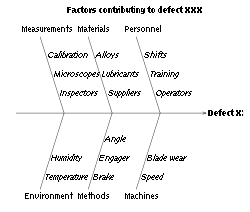 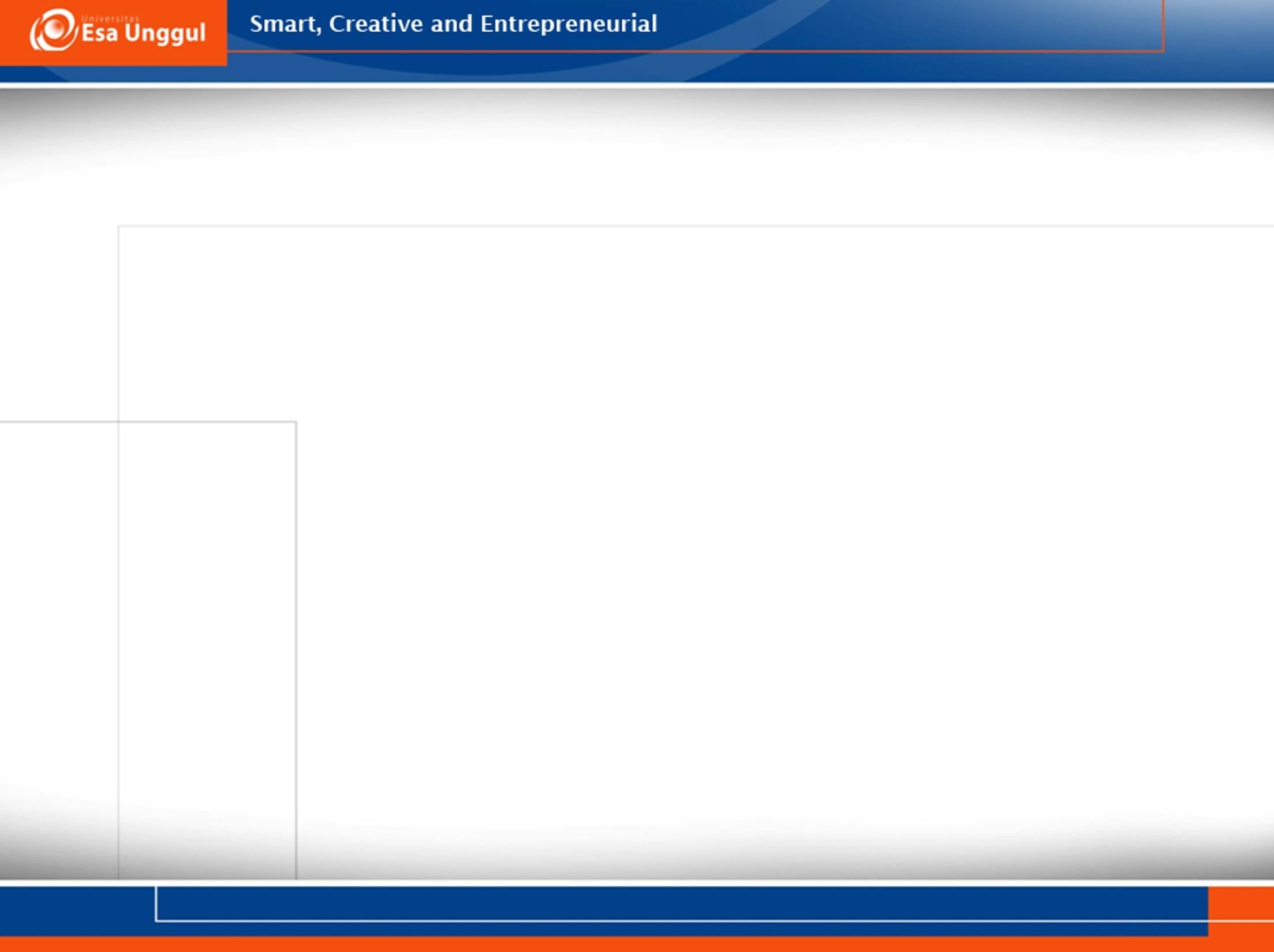 Problem Analysis – Understand Root Causes (3)
Address Root Causes 
Root causes do not all have same impact 
Some may not be worth fixing, at least not now 
Estimate relative impact of root causes (e.g., with the help of a Pareto (bar) chart)

Create problemstatement for root cause problem identified as worth solving (and with computer solution)
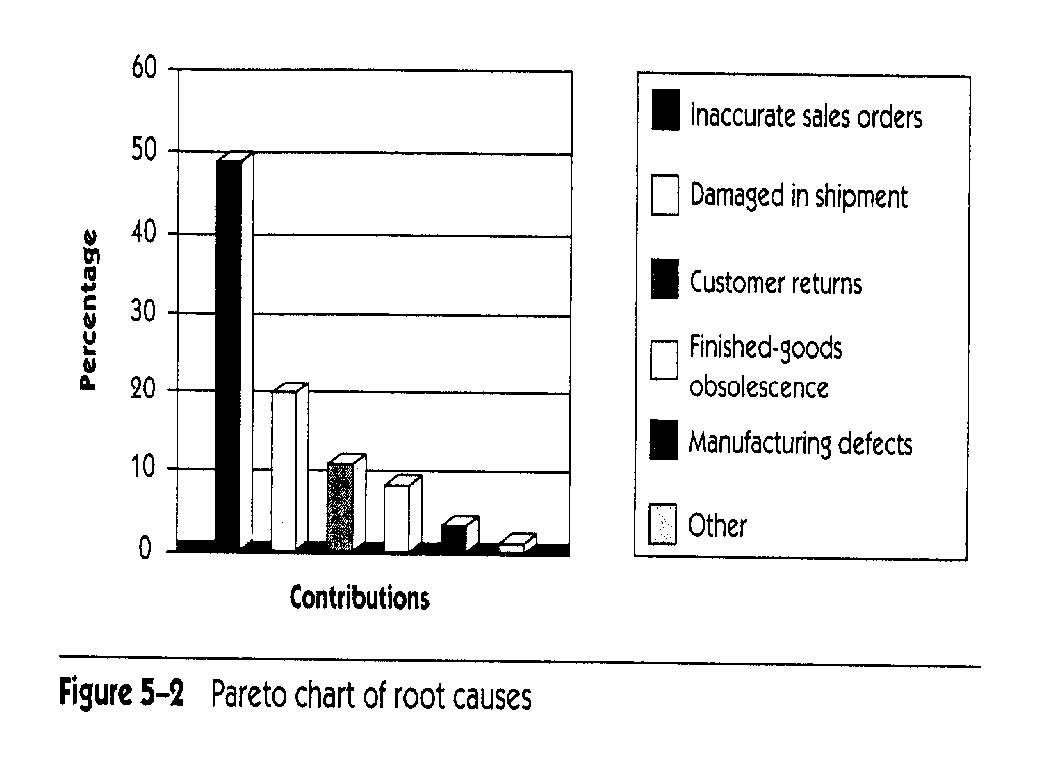 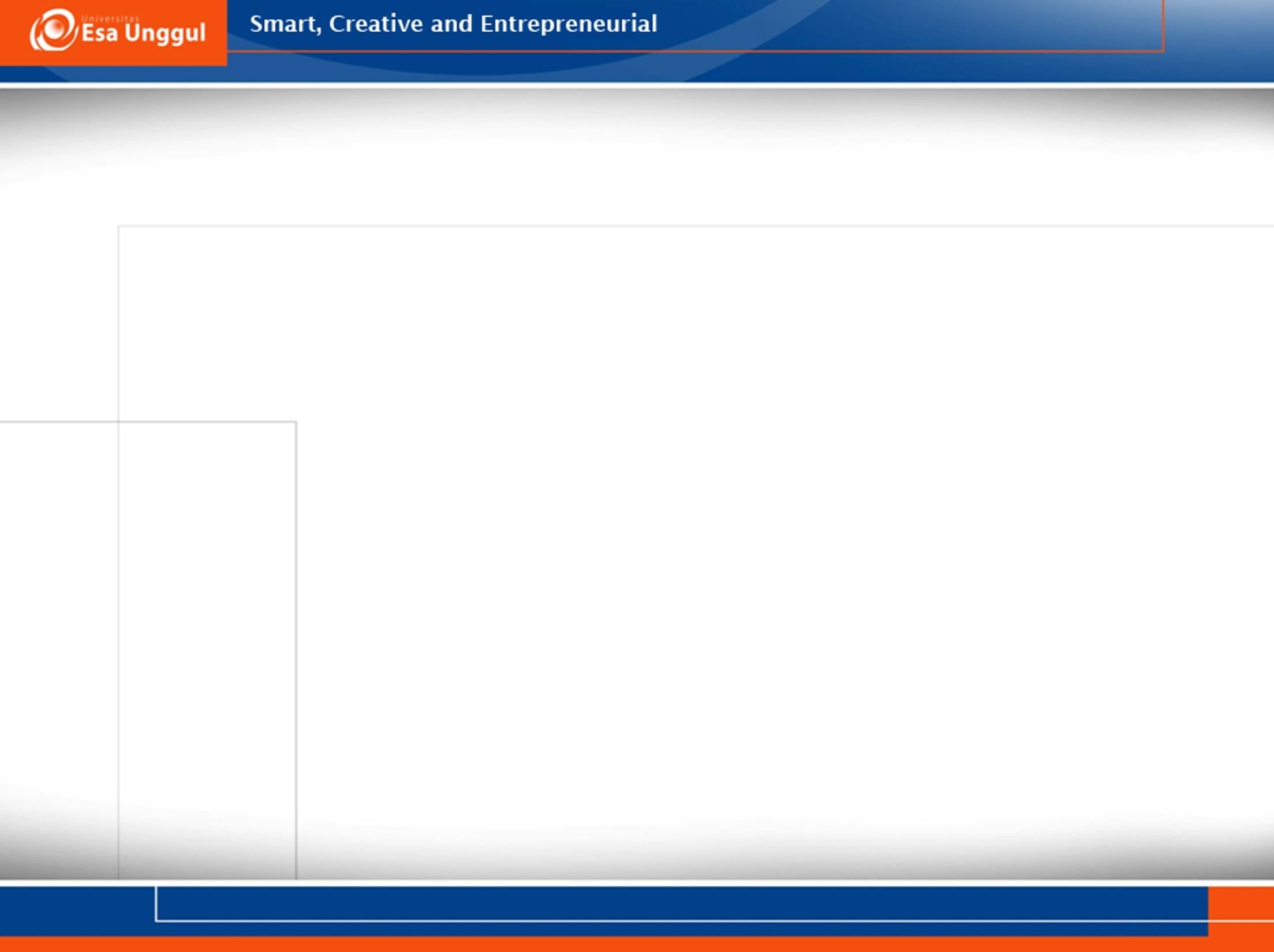 Problem Statement
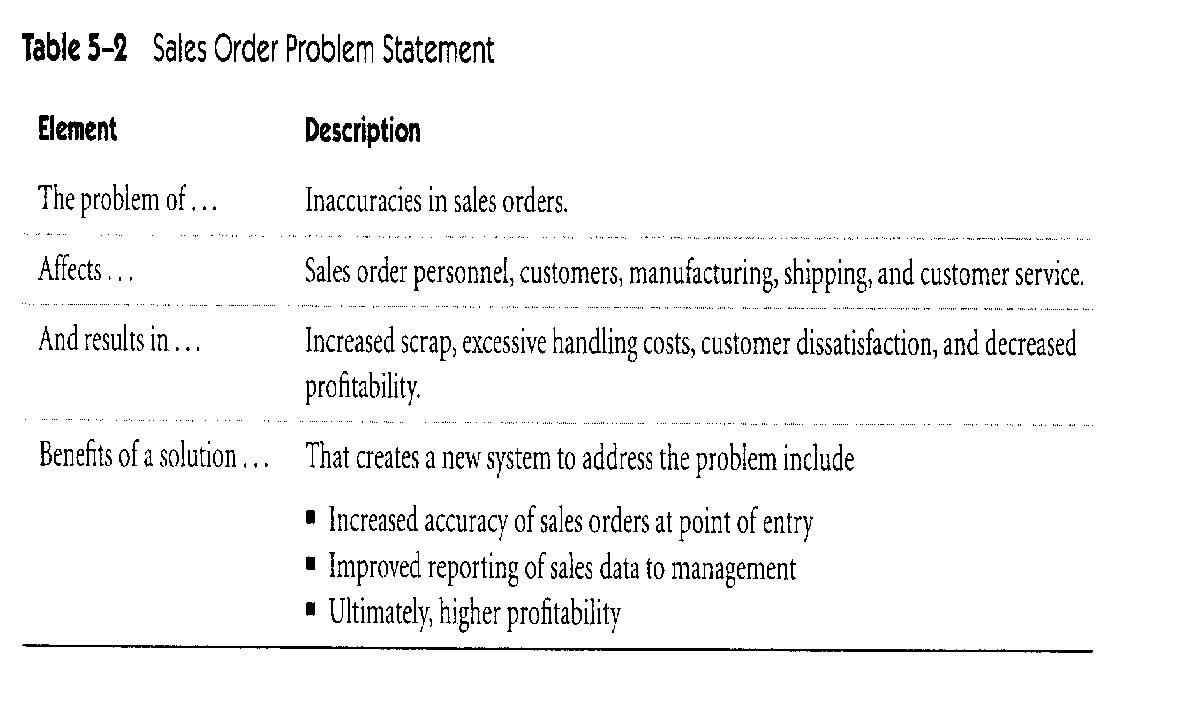 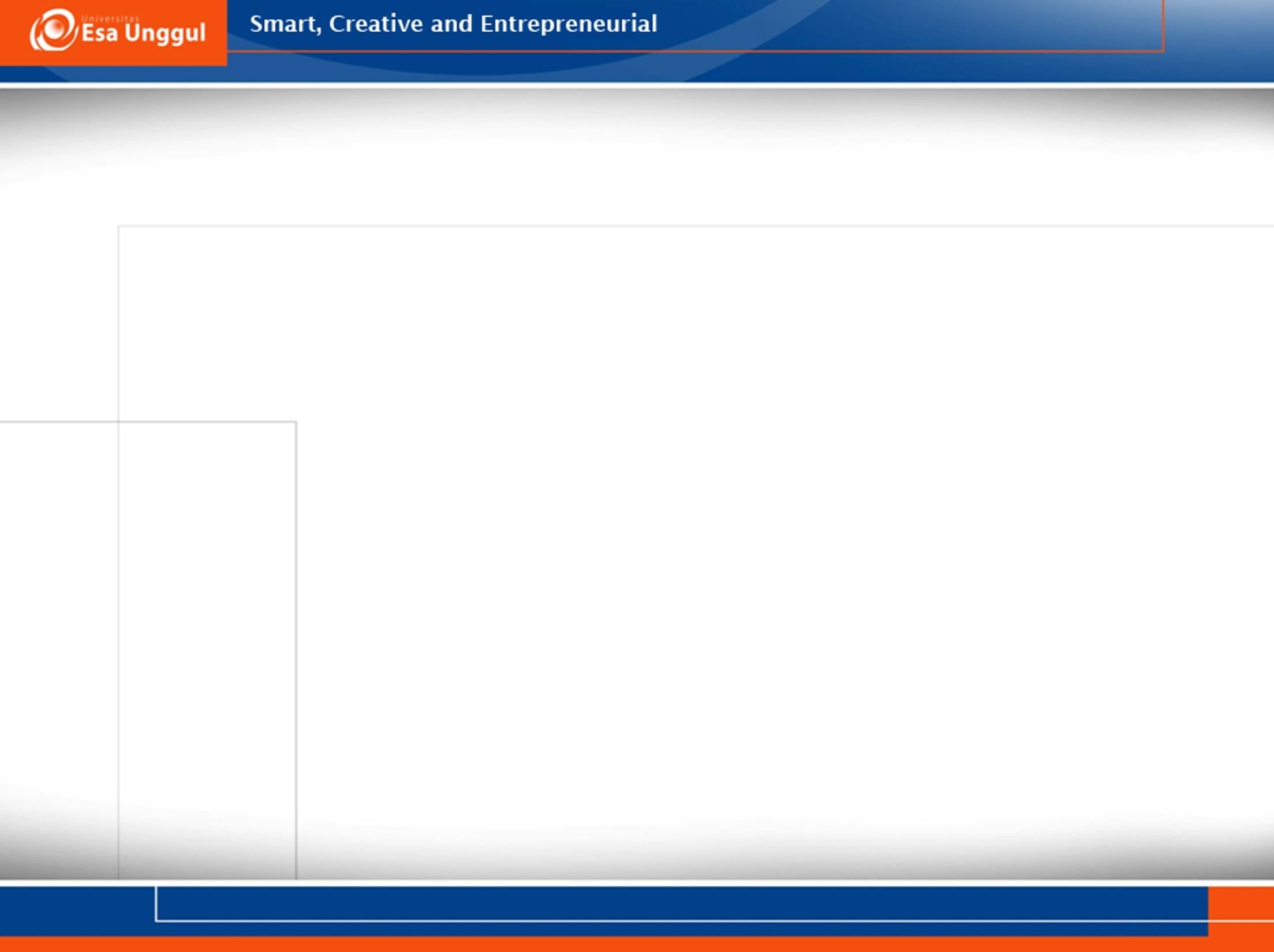 Problem Analysis – Stakeholder Profiles (1)
Stakeholder Profiles 
Stakeholders are individuals, groups, organizations who are actively involved in the project, are affected by its outcome or are able to influence its outcome 
Profile should include: 
Major value or benefit that stakeholder will receive from product (e.g., improved productivity, reduced rework, cost saving, ability to perform new tasks...) 
Likely attitude toward the product 
Major features and characteristics of interest 
Any known constraints that must be accommodated
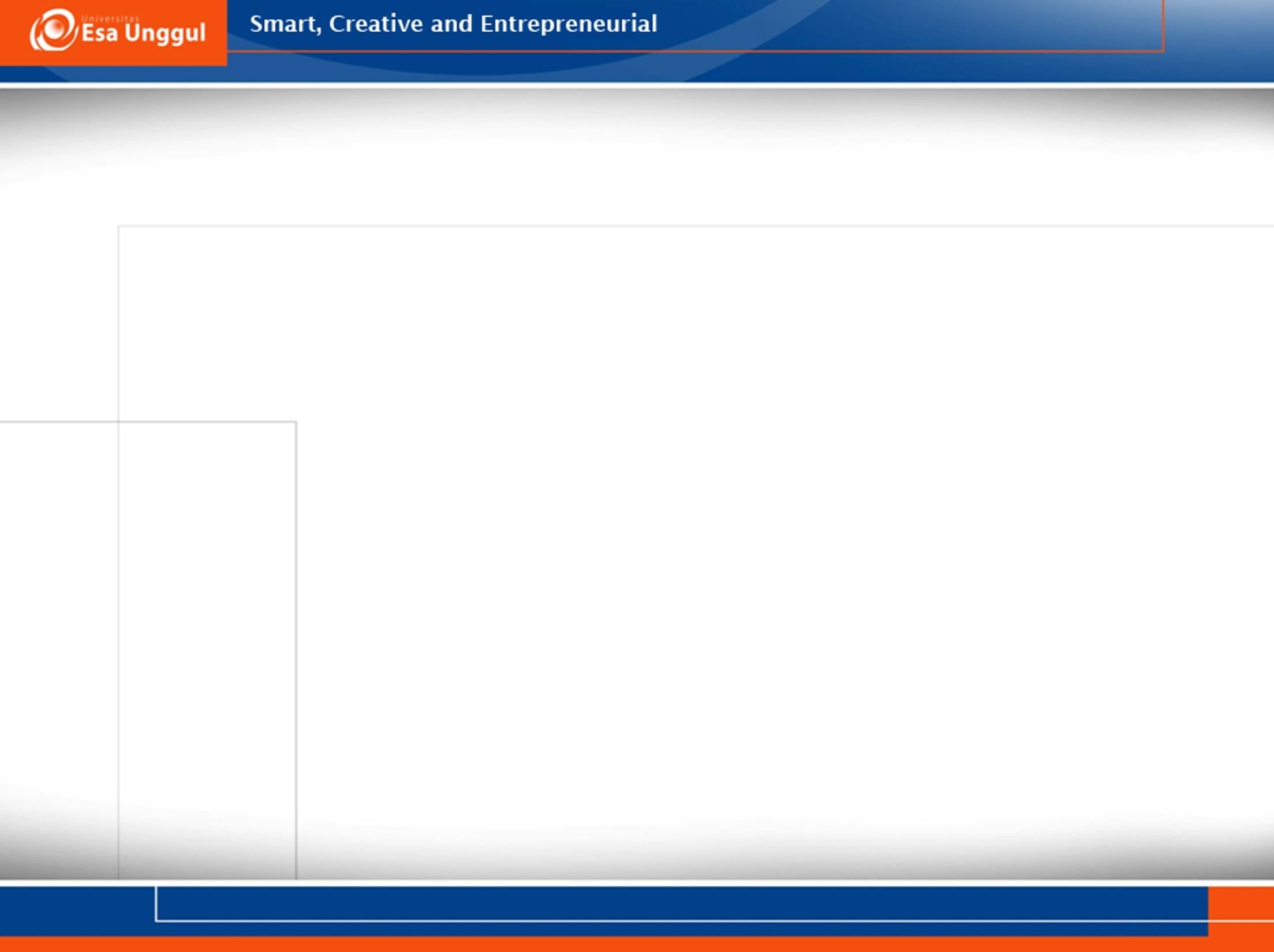 Problem Analysis – Stakeholder Profiles (2)
How to identify Stakeholders? 

Elicitation would ask questions such as 
Who uses the system? 
Who is the customer? 
Who is affected by outputs? 
Who evaluates/approves system? 
Other external/internal users? 
Who maintains the system? 
Anyone who cares? (e.g., legal/regulatory, etc.)
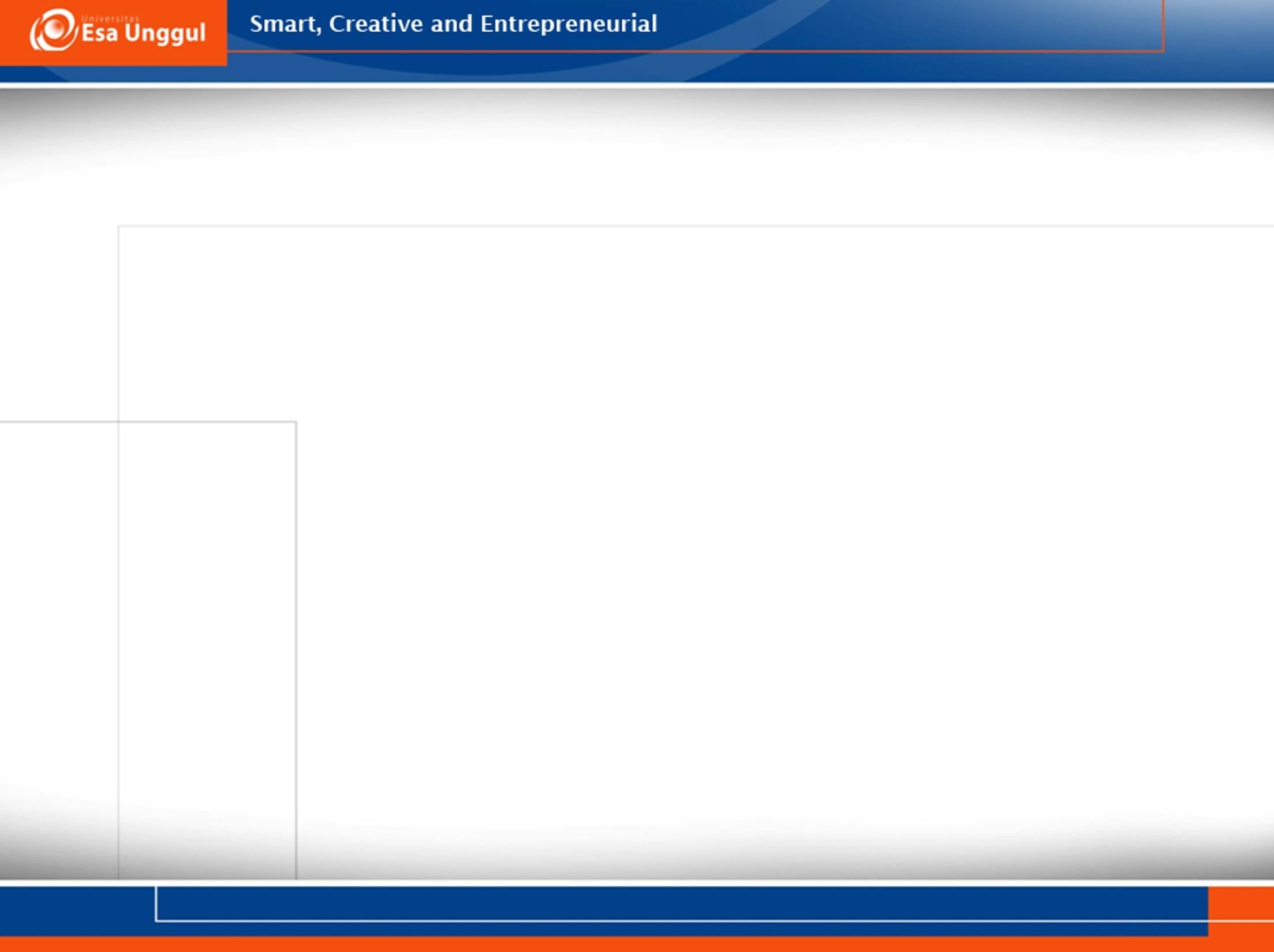 Problem Analysis – Product Vision and Project Scope
Product Vision: describes what the product is about and what it could eventually become 
Aligns all stakeholders in a common direction 

Project Scope: identifies what portion of the ultimate long-term product vision the current project will address 
Draws boundary between what is in and what is out
Product Vision
Project Scopefor release 1.0
Project Scopefor release 1.1
…..
Project Scopefor release n
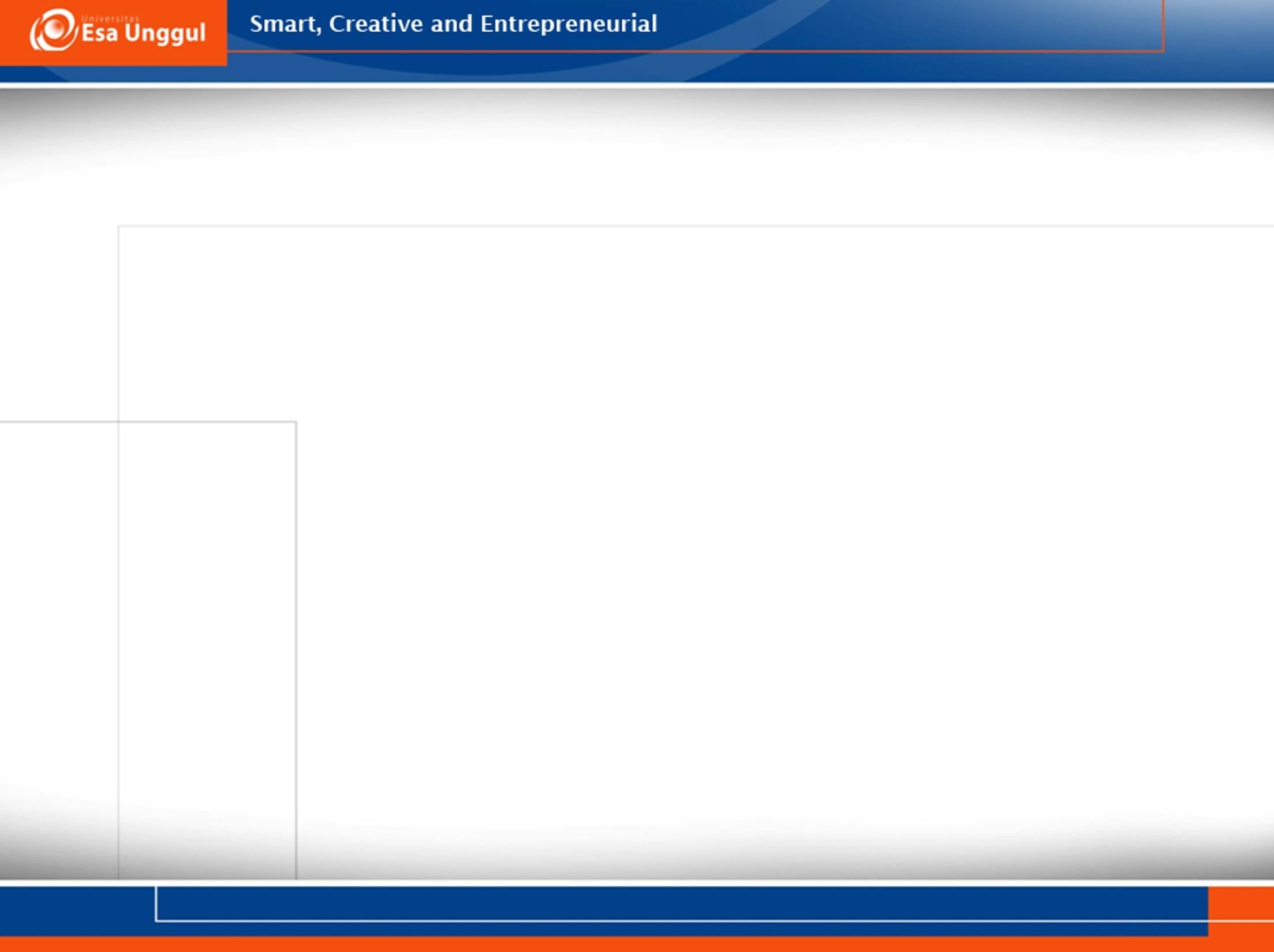 Vision Statement (1)
Vision Statement template (according to Moore) 
For [target customer] 
Who [statement of the need or opportunity] 
The [product name] 
Is [a product category] 
That [key benefit, compelling reason to buy or use] 
Unlike [primary competitive alternative, current system, or current business process], 
Our product [statement of primary differentiation and advantages of new product]
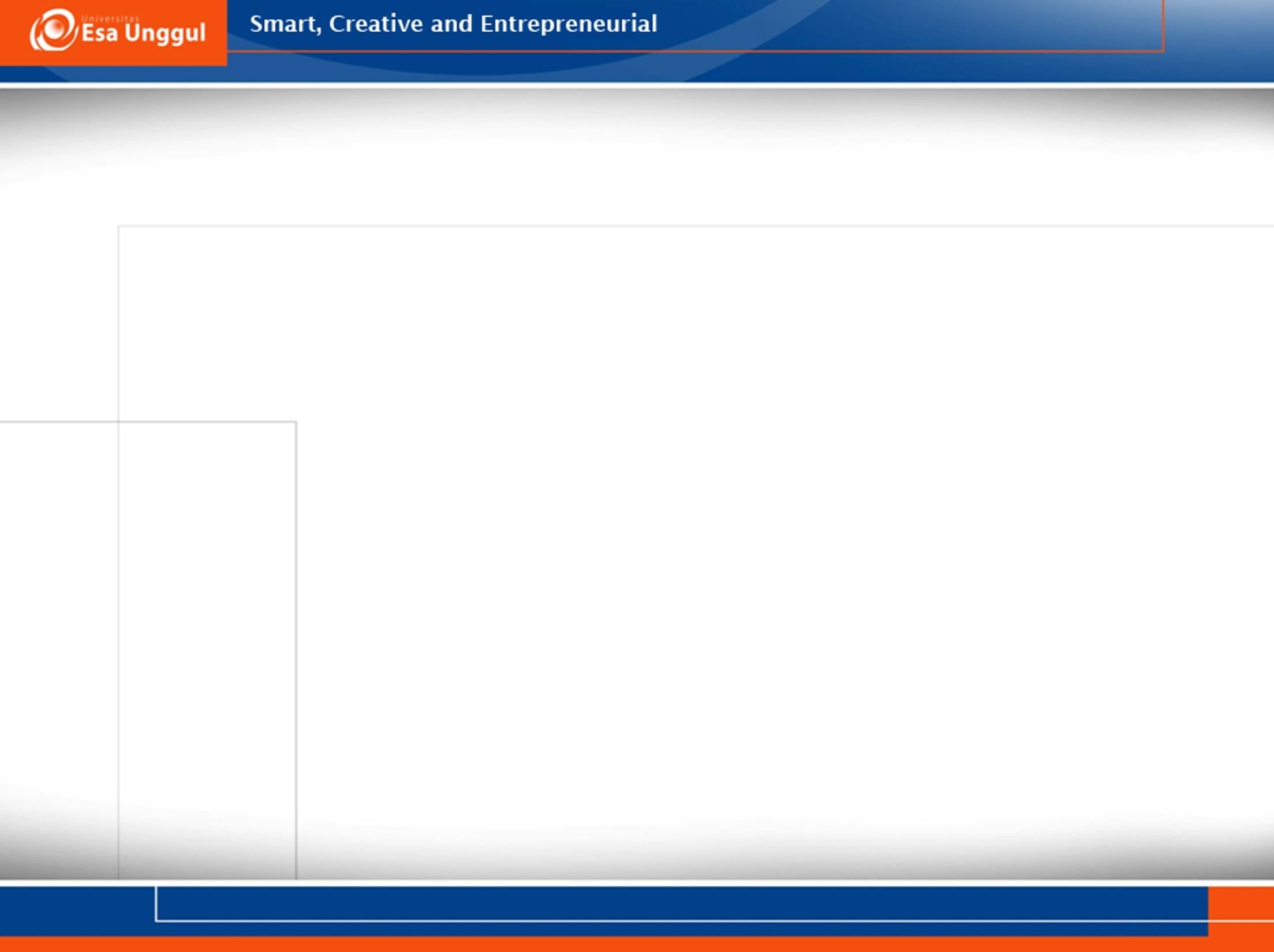 Vision Statement (2)
Example 
For scientists who need to request containers of chemicals, the Chemical Tracking System is an information system that will provide a single point of access to the chemical stockroom and vendors. The system will store the location of every chemical container within the company, the quantity of material remaining in it and the complete history of each container's location and usage. This system will save the company 25% on chemical costs in the first year of use by allowing the company to fully exploit chemicals that are already available within the company, dispose of fewer partially used or expired containers and use a single standard chemical purchasing process. Unlike the current manual ordering processes, our product will generate all reports required to comply with government regulations that require the reporting of chemical usage, storage, and disposal.
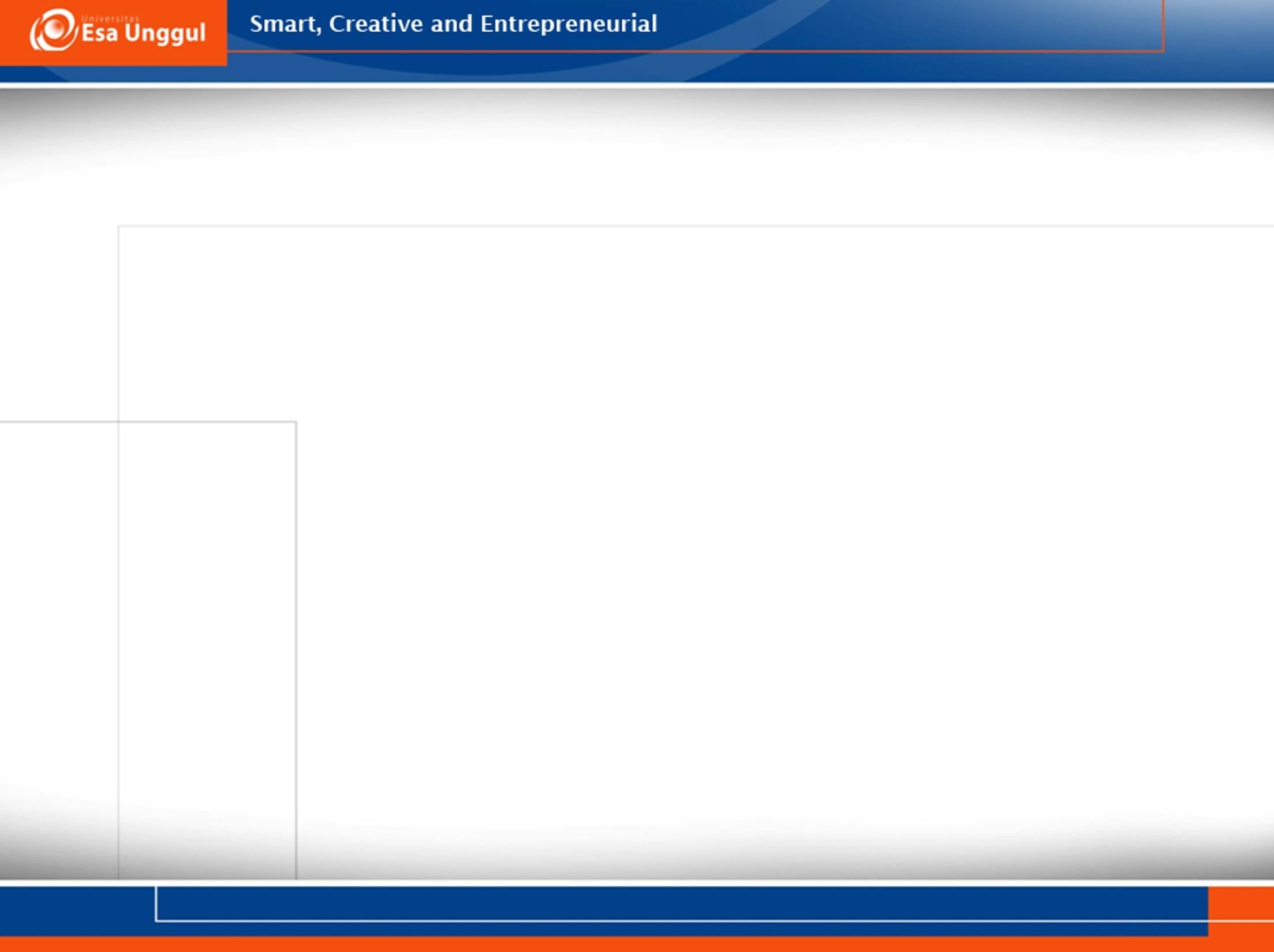 Problem Analysis – Definition of Scope (1)
Definition of solution system boundaries 
Requirements baseline is defined according to the release scope 

New requirements during development are evaluated according to the scope 
New in­scope requirements can be incorporated if they are of high priority relative to the other requirements in the baseline
Usually implies deferring or canceling other requirements or negotiating a new schedule 
Out­of­scope requirements should be deferred to a following release
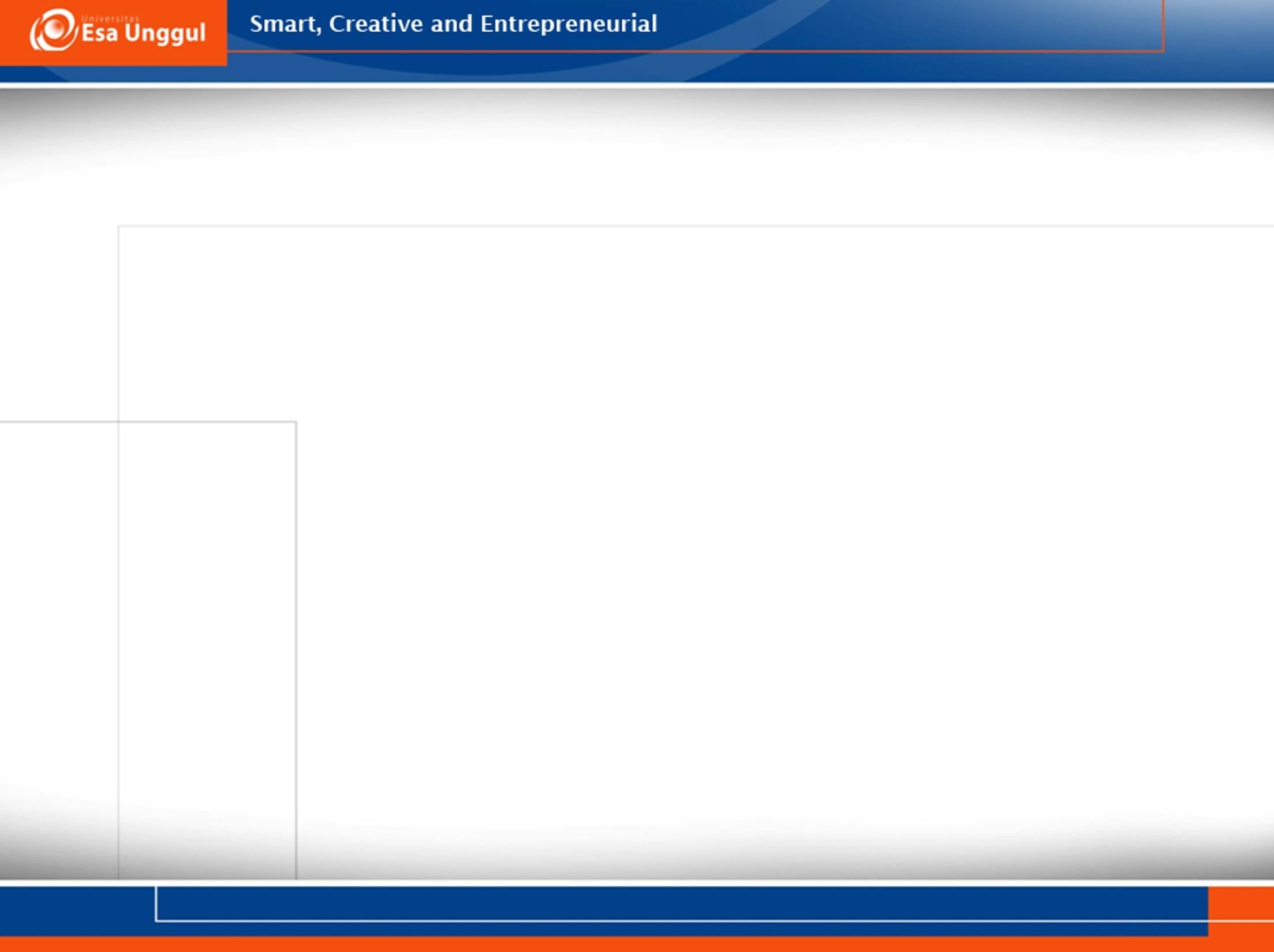 Problem Analysis – Definition of Scope (2)
Context Diagram 
Top­level view of a system that shows the system’s boundaries and scope 
Identifies terminators outside the system
Data, control, and material flow between terminators and the system
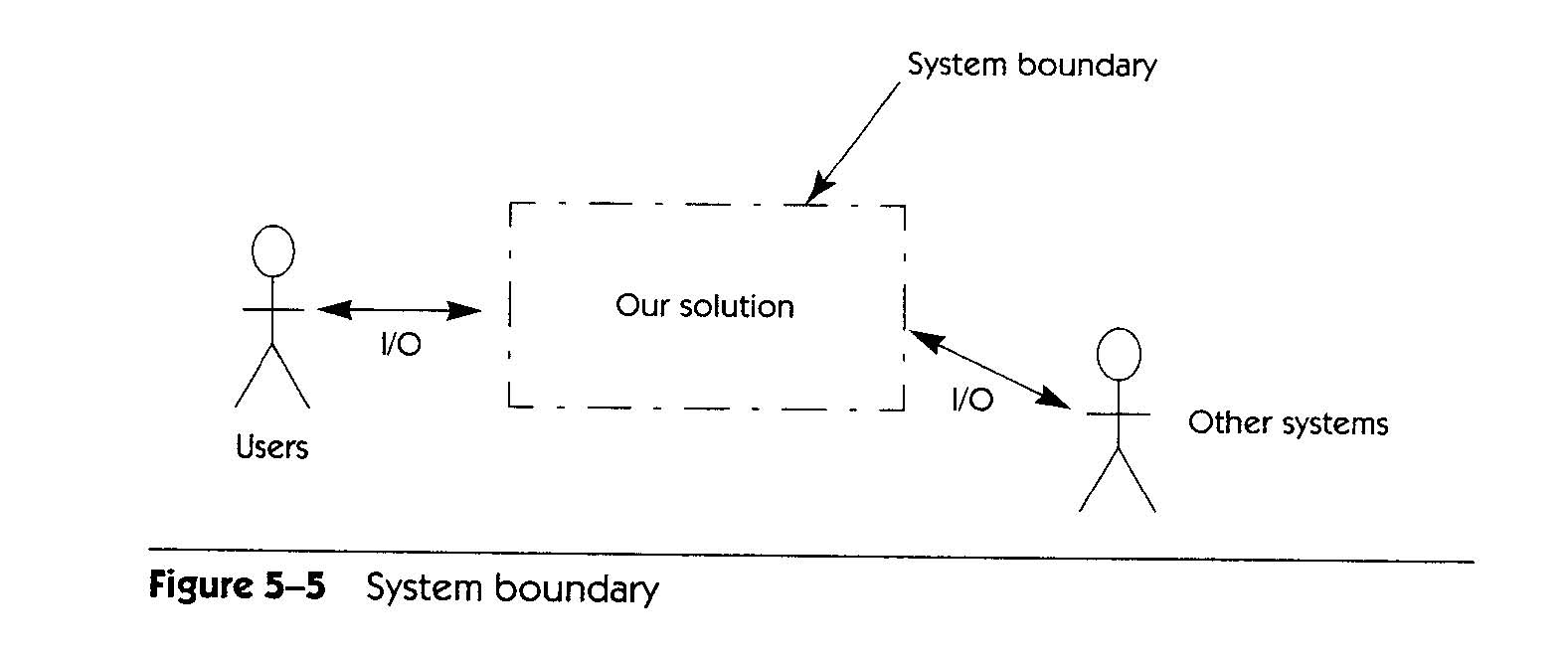 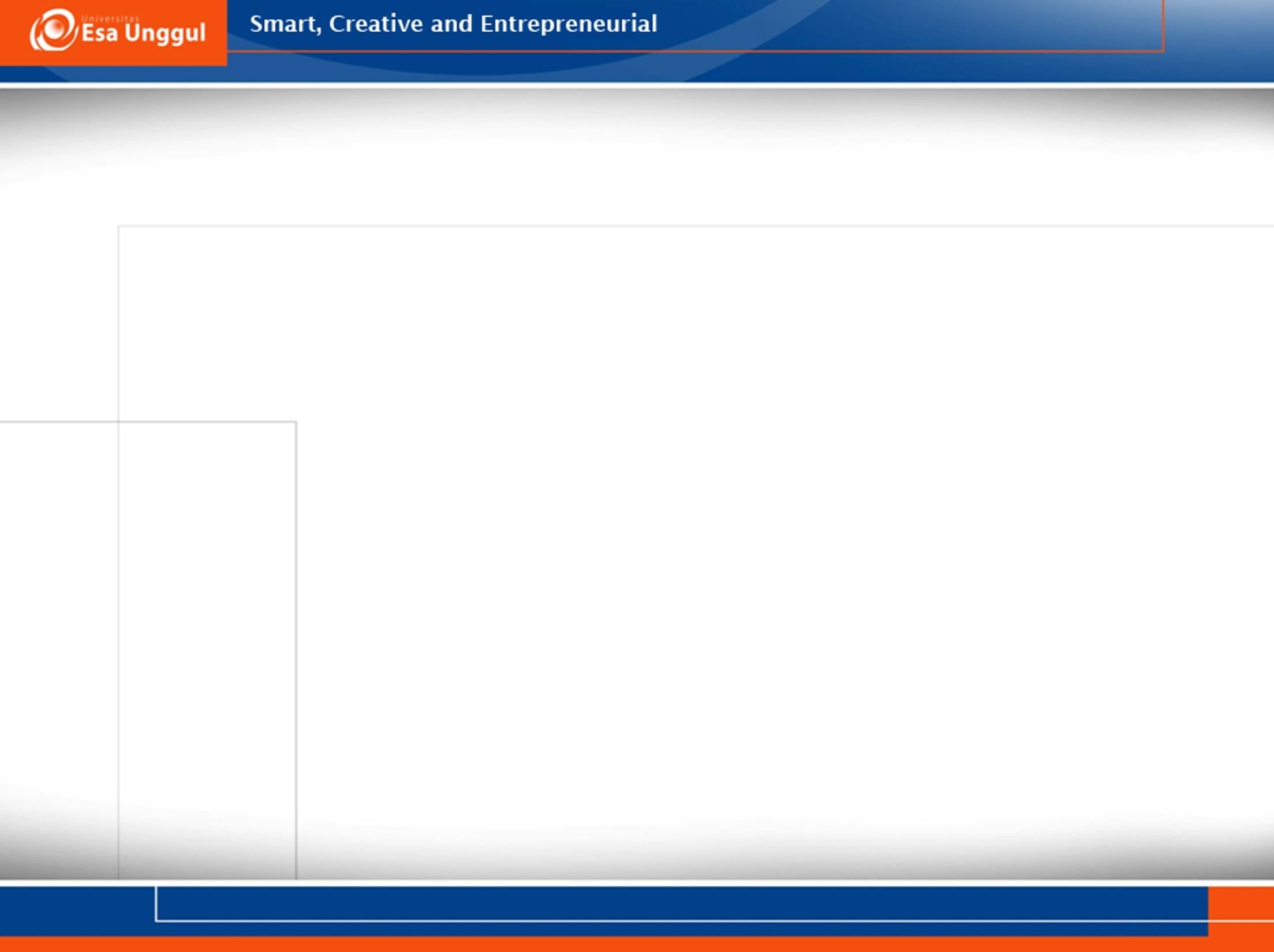 Problem Analysis – Identify Constraints
Restrictions on the solution space 
Put limitations on the ability to deliver a solution as envisioned 
Usually non-functional requirements that impose major restrictions on the system
Sources of constraints include: 
Economics (e.g., costs, licensing issues) 
Politics (e.g., internal or external, interdepartmental issues) 
Technology (e.g., choice of technology/platform) 
Systems (e.g., existing system, compatibility issues) 
Environment (e.g., legal/environmental/security/standards) 
Schedule and resources (e.g., fixed schedule, team)
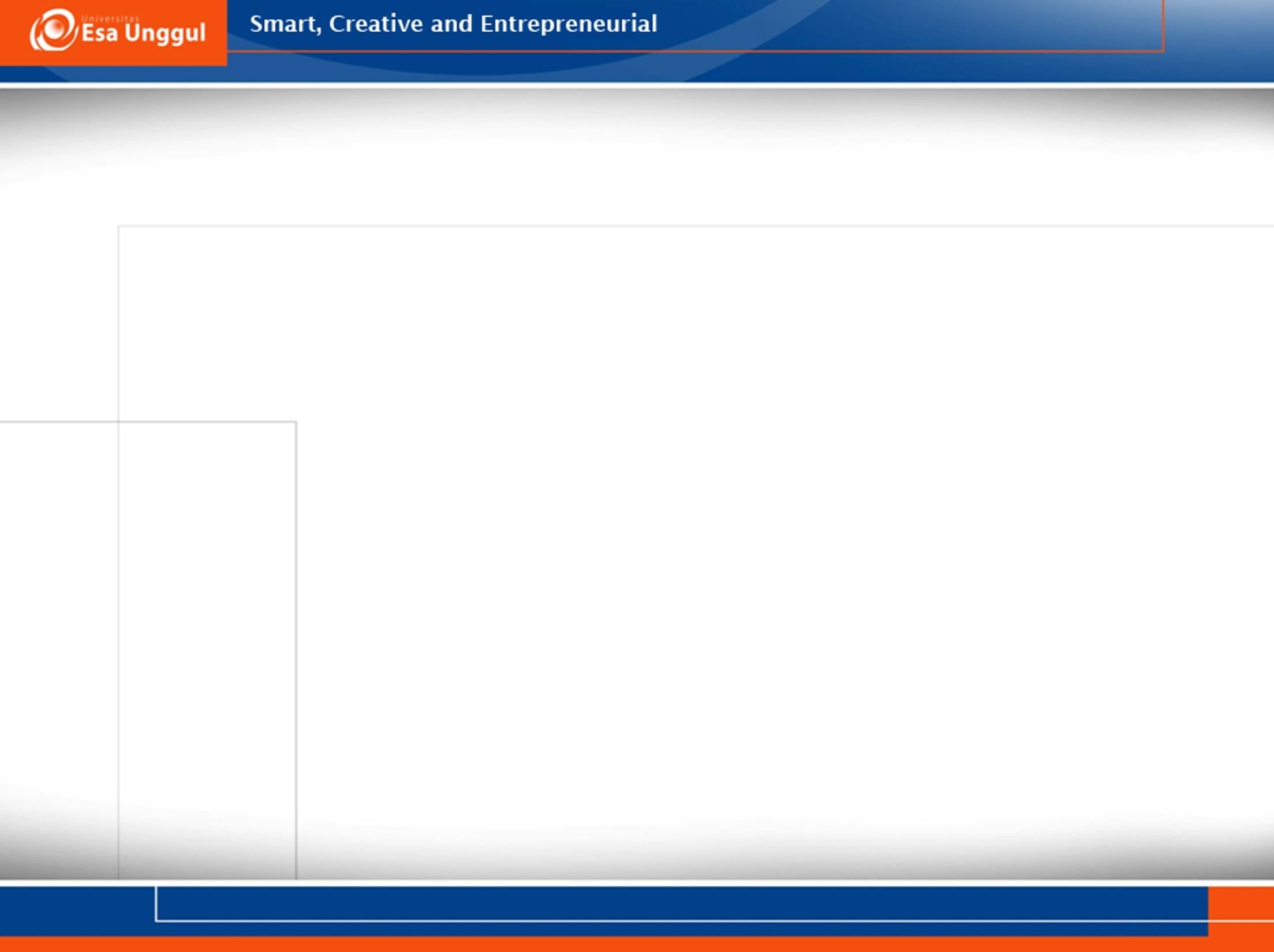 Vision and Scope Document (1)
Contents:
Business requirements 
Vision of the solution 
Vision statement 
Major features (numbered list of major features or user capabilities unique to the new product)
Assumptions (made while developing vision and scope)
Major dependencies to external factors outside of the project’s control (e.g., pending industry standards, government regulations, other projects, third party suppliers, development partners)
Scope and limitation (for initial and subsequent releases) 
Business context
Vision and Scope Document (2)
Contents – Scope and limitations:
Concept and range of proposed solution 
What the system is 
Limitations 
Capabilities that the product won't include (what the system is not) 
Record rejected requirements with the reason for rejecting them 
Scope of initial release 
Major features planned for initial release 
Acceptable quality characteristics of initial release 
Scope of subsequent releases
Vision and Scope Document (3)
Contents – Business context:
Project Priorities 
Stakeholders must agree on the project priorities 
Help effective decision making 
Operating Environment 
Environment in which system will be used (e.g., distributed environment) 
Vital availability, reliability, performance and integrity requirements linked to operating environment
Thank you